Краткая информация по внедрению модели оплаты за переписку
в платформу Gupshup
С 1 февраля 2022 года WhatsApp переходит от модели тарификации сообщений рассылки к модели тарификации переписок (CBP – Conversation Based Pricing). Если ранее бизнес платил за исходящие сообщения рассылки, то теперь плата будет взиматься за переписку, которая включает все сообщения, доставленные в течение 24 часов.

Прочитайте этот документ, чтобы узнать:

Как работает модель оплаты за переписки?

Какие изменения ждут  платформу Gupshup с введением модели оплаты за переписки?
Полезные внешние ссылки:

Тарификация переписок в Facebook
 
Документация Gupshup API для CBP
Как работает CBP (оплата за переписки)?
Предыдущий способ оплаты WhatsApp –  тарификация сообщений
В модели тарификации сообщений оплата WhatsApp определялась на основе АКТИВНОГО ОКНА

Активное окно – это 24-часовое окно, отсчет начинается с "последнего сообщения" пользователя. В этом окне можно отправлять бесплатные текстовые (сессионные) сообщения
КОМИССИЯ WHATSAPP: НЕТ
Неактивное окно - это окно, в котором бизнес может отправлять только предварительно утвержденные шаблонные сообщения для выбранных пользователей
КОМИССИЯ WHATSAPP: Размер платы за шаблонное сообщение в зависит от страны получателя

КОМИССИЯ GUPSHUP - за сообщение для сессии или шаблона
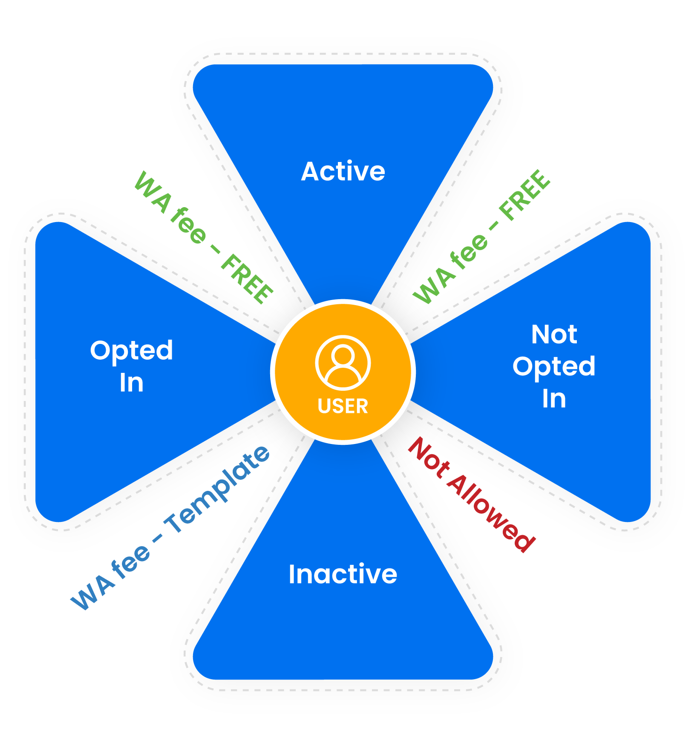 Модель тарификации на основе сообщений – на базе активности пользователя
Новый способ оплаты WhatsApp – CBP (оплата за переписки) (1/2)
В модели тарификации переписок комиссия WhatsApp определяется на основе комбинации: АКТИВНОЕ ОКНО (active window ) + ОКНО ПЕРЕПИСКИ (conversation window)
Активное окно
Отсчет ведется от последнего ответа пользователя, это 24-часовое подвижное окно, с помощью которого WhatsApp решает, СКОЛЬКО ПЛАТИТЬ и КАКИЕ СООБЩЕНИЯ МОЖЕТ ОТПРАВИТЬ БИЗНЕС
(например, если последний ответ пользователя был получен в День 1, в 15:00, активное окно заканчивается в День 2, в 15:00, но если пользователь снова отвечает в День 1, в 16:00, активное окно продлевается до Дня 2, в 16:00)

РАЗМЕР КОМИССИИ: ЗА BIC (переписка инициирована бизнесом) ИЛИ UIC (переписка инициирована пользователем)?
BIC и UIC определяются на основе активного окна
BIC (переписка инициирована бизнесом) НЕ ОЗНАЧАЕТ, что переписка начинается с сообщения пользователя. Она начинается с ответа бизнеса
КОМИССИЯ WHATSAPP: Различные тарифы для BIC и UIC для разных стран. Применяются во всех странах

КОМИССИЯ GUPSHUP по-прежнему применяется к каждому сообщению в сеансе переписки - 0.001 USD за сообщение независимо от того, шаблон это или сессионное сообщение

КАКИЕ СООБЩЕНИЯ МОЖЕТ ОТПРАВЛЯТЬ БИЗНЕС
Те же правила выбора и предварительно утвержденного шаблона применяются для переписок, инициированных бизнесом 
Те же правила активного пользователя применяются к любому сообщению во время переписки BIC и UIC (бизнес может отправлять бесплатные сообщения, только если пользователь активен)
Новый способ оплаты WhatsApp – CBP (оплата за переписки) (2/2)
Окно переписки 
Отсчет ведется с первого сообщения бизнеса, это 24-часовое статичное окно, с помощью которого WhatsApp определяет, КОГДА НАЧИНАЕТСЯ И ЗАКАНЧИВАЕТСЯ ОПЛАТА (например, День 1, 15:00 до День 2, 15:00)

КОГДА НАЧИНАЕТСЯ И ЗАКАНЧИВАЕТСЯ ОПЛАТА 
24-часовая сессия переписки начинается с момента первого ответа от бизнеса
За первое сообщение взимается комиссия WhatsApp, дальнейшая плата за сообщения в этом 24-часовом окне не взимается
Сессия начинается с момента доставки первого сообщения
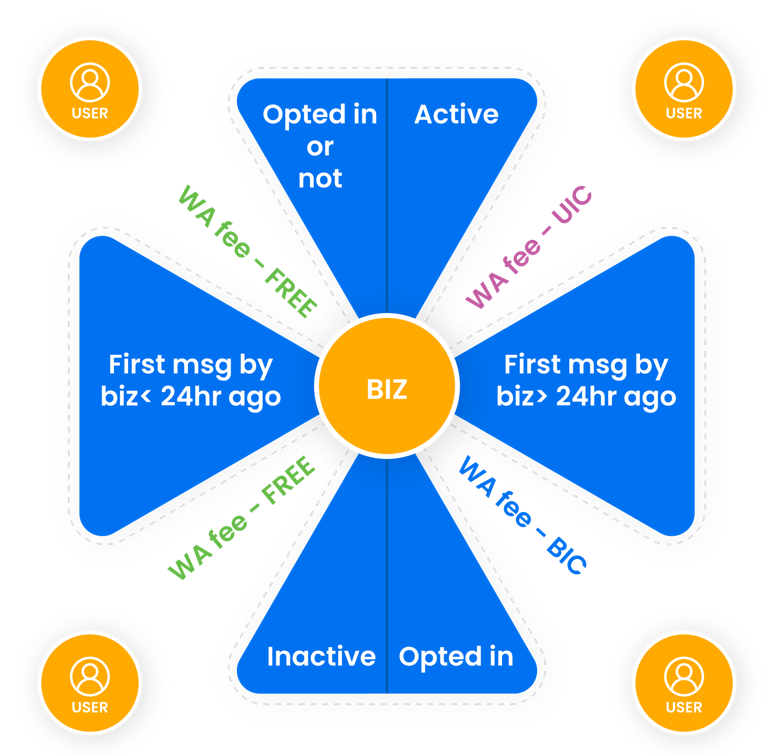 Модель тарификации на основе переговоров – на базе первого сообщения бизнеса
Примеры комиссий WhatsApp и Gupshup
ИНИЦИИРОВАНО БИЗНЕСОМ (BIC)
Пользователь не был активен 
в течение последних 24 часов
ИНИЦИИРОВАНО ПОЛЬЗОВАТЕЛЕМ (UIC)
Пользователь активен
в течение последних 24 часов
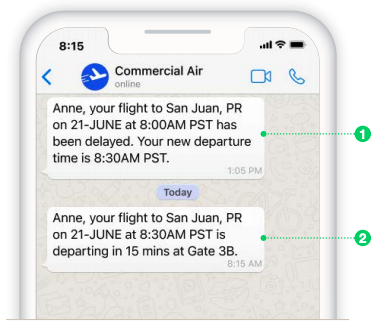 Оплата:
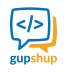 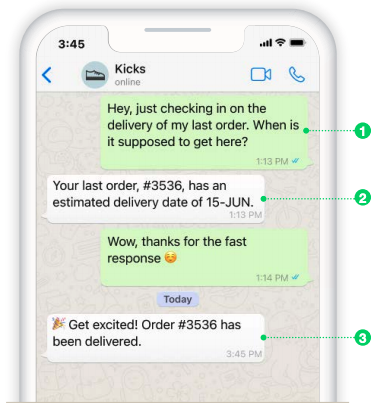 Оплата:
 

BIC
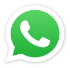 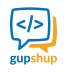 Оплата:
 

UIC
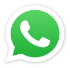 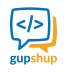 Оплата:
 

BIC
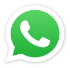 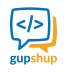 Оплата:
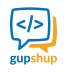 Если бизнес отправляет больше сообщений после Дня 2, 13:05, 
без ответа пользователя
Если бизнес отправляет еще одно сообщение до Дня 2, 13:13
Оплата:
 

BIC
1:37 PM
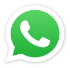 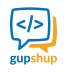 Оплата:
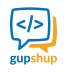 Если бизнес отправляет больше сообщений после Дня 2, 13:05,
и пользователь был активен
Если бизнес отправляет еще одно сообщение между Днем 2, 13:13 и 13:37
(считается, что пользователь отправил последнее сообщение в 13:37)
Оплата:
 

UIC
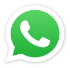 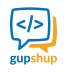 Оплата:
 

BIC
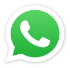 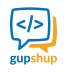 Если бизнес отправляет еще одно сообщение после Дня 2, 13:37
(считается, что пользователь отправил последнее сообщение в 13:37)
Fee :
 

BIC
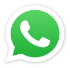 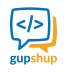 Дополнительно
Бесплатный период

Первые 1000 переписок бесплатны в каждом WABA в течение каждого
календарного месяца
Это может быть UIC или BIC
В этом случае по-прежнему взимается комиссия Gupshup за каждое сообщение



Бесплатные точки входа (FEP)
Переписки, которые начинаются с рекламных объявлений, переходящих по ссылке на WhatsApp или CTA страницы Facebook, будут бесплатными (Примечание: первый UIC пользователя бесплатный)
В этом случае по-прежнему взимается комиссия Gupshup за каждое сообщение
Какие изменения ждут  платформу Gupshup с введением модели оплаты за переписки?
Изменения в отчете кошелька
Раздел отчета по расходам кошелька будет обновлен в следующем формате, с учетом новой тарификации переписок:
Эти поля не будут применяться после начала работы CBP
Изменения параметров
Чтобы узнать об изменениях параметров ознакомьтесь
Документация Gupshup API для CBP
Конец